NAFTAs IPCEI project – Project Henri
1.6.2023
ENERGY storage – a centerPiece of the future energy system
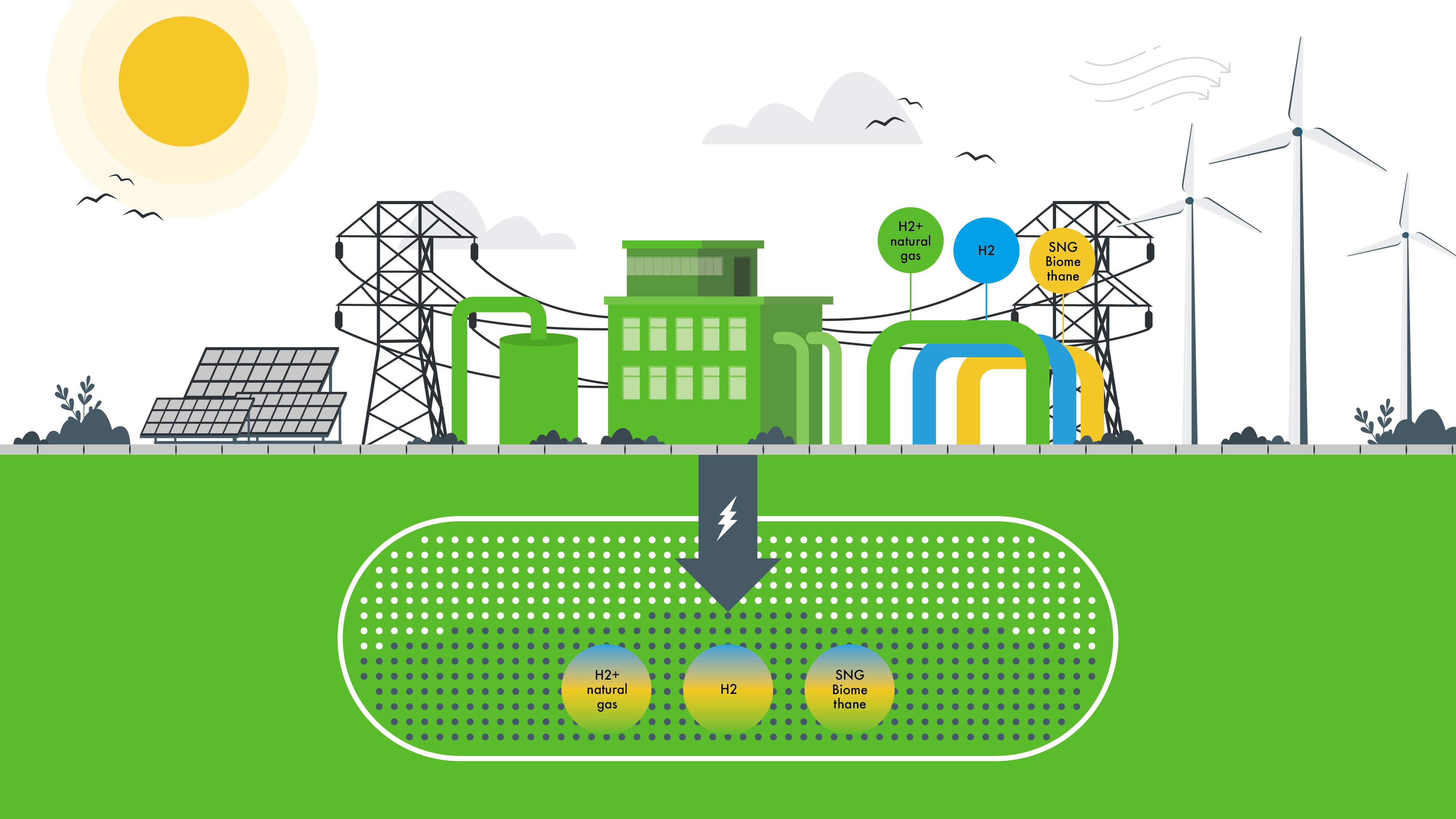 STORAGE
3
NAFTAS hydrogen timeline
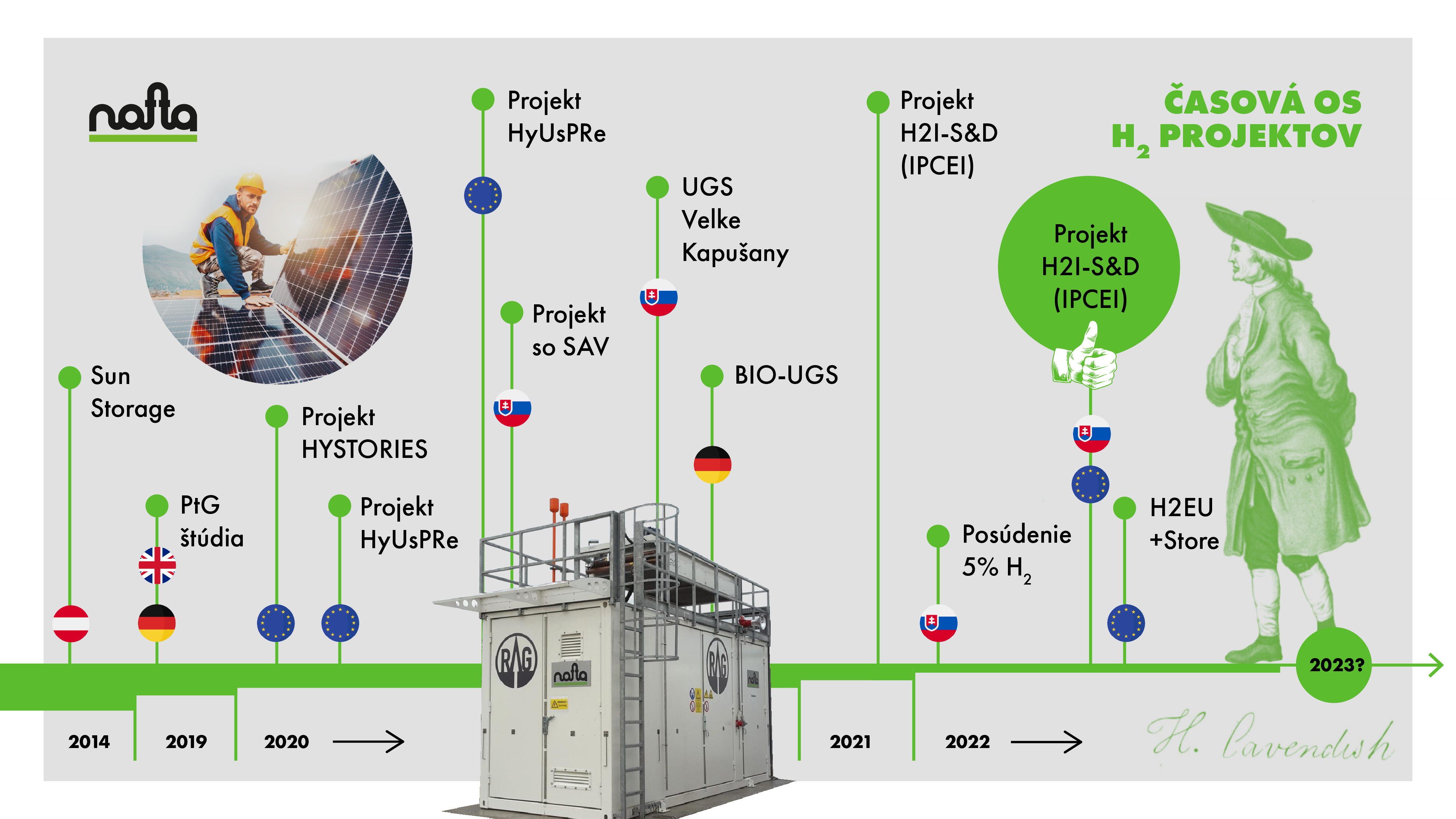 4
| 01.06.2023
Project henri introduction
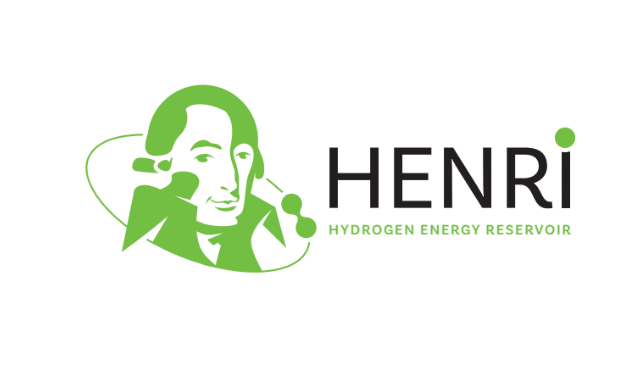 First Slovak Hydrogen IPCEI project („Important Project of Common European Interest“) – Hy2Tech wave
Evaluation by EC started 9/2021 finished 8/2022
Project started 11/2022 and will finish 12/2029 (2. phase)
Fist general assembly of the Hy2Tech & Hy2Use (3/2023) - Berlin
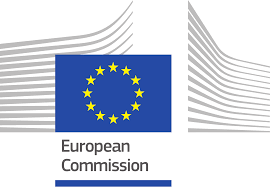 5
| 01.06.2023
Project Henri
Definition of methodology for reservoir assessment
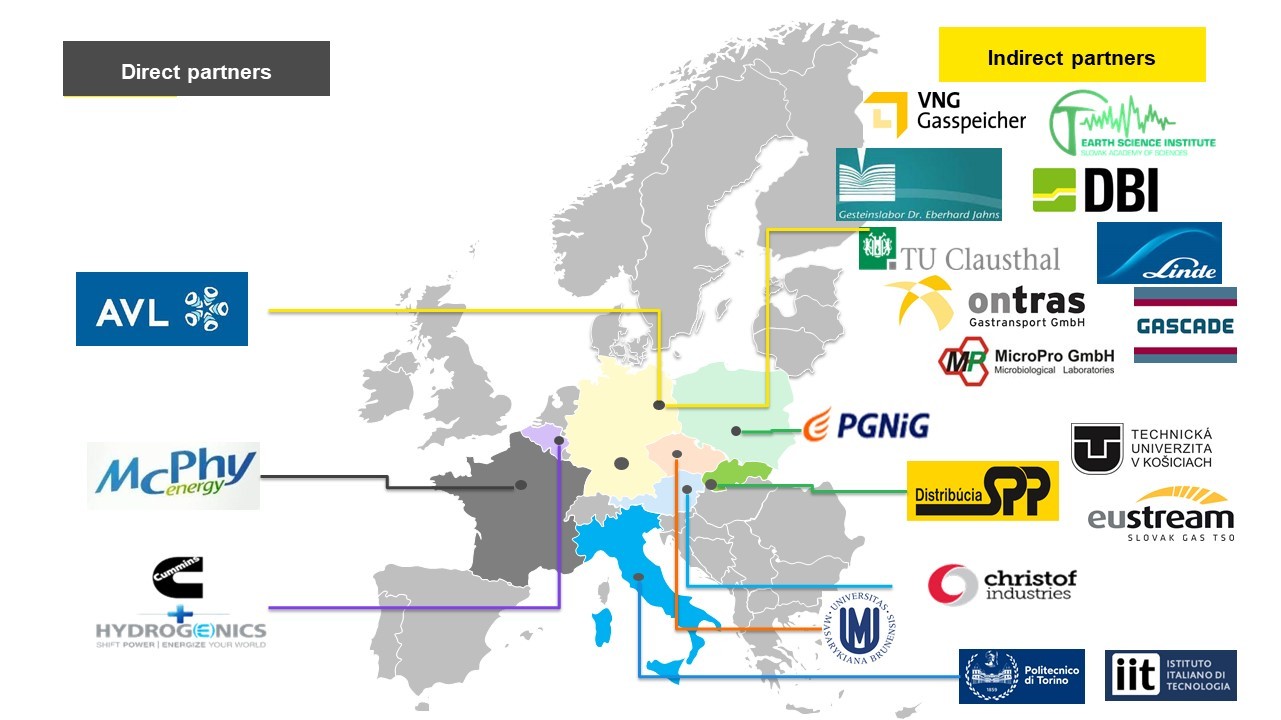 Identification of suitable structure for storing of H2 in Slovakia
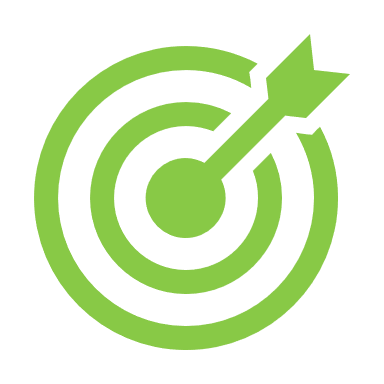 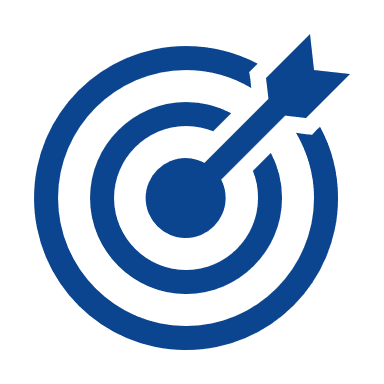 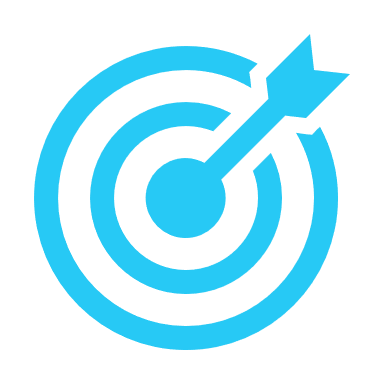 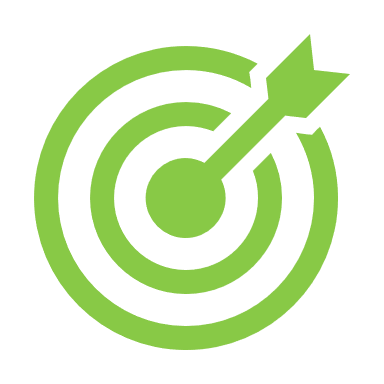 Based on R&D phase definition the max suitable H2 storing concentration
Pilot technology for confirmation the research at real condition
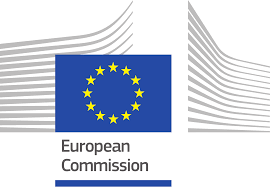 6
| 01.06.2023
Project H2I-S&D
Project Duration: 2022 – 2029 (based on call)
R&D phase
FID phase
Laboratory experiments
Geochemical interaction
Microbial interaction
Testing of materials
Modelling of the reservoir
Building the technology for H2 production and related storing technology
Testing the H2 purification technology
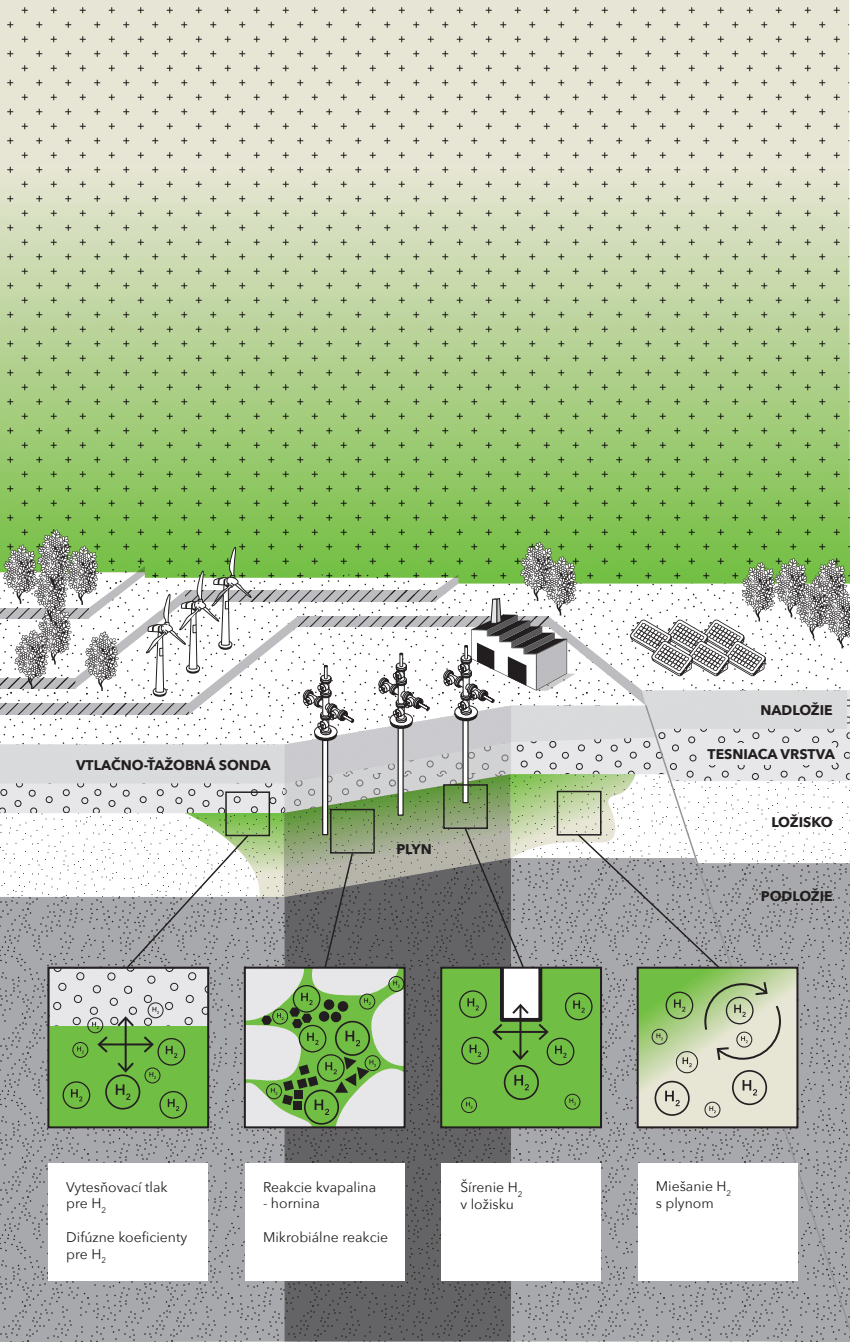 7
| 01.06.2023
Project H2I-S&D  Working packages
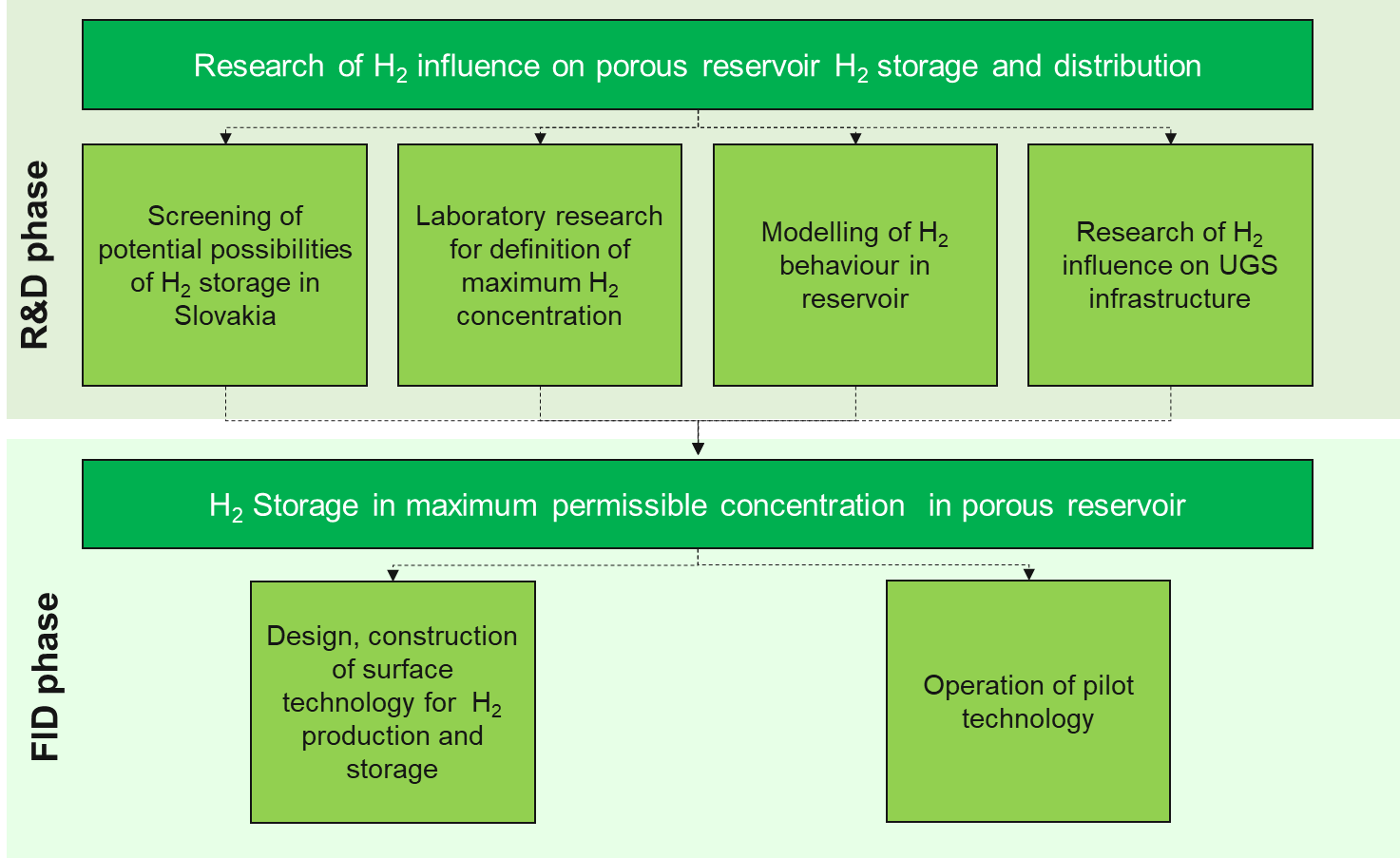 8
Screaning of potential possibilities of H2 storage in Slovakia
Development of methodology for reservoirs assessment
Preselected structures for laboratory experiments
Database and map will be created
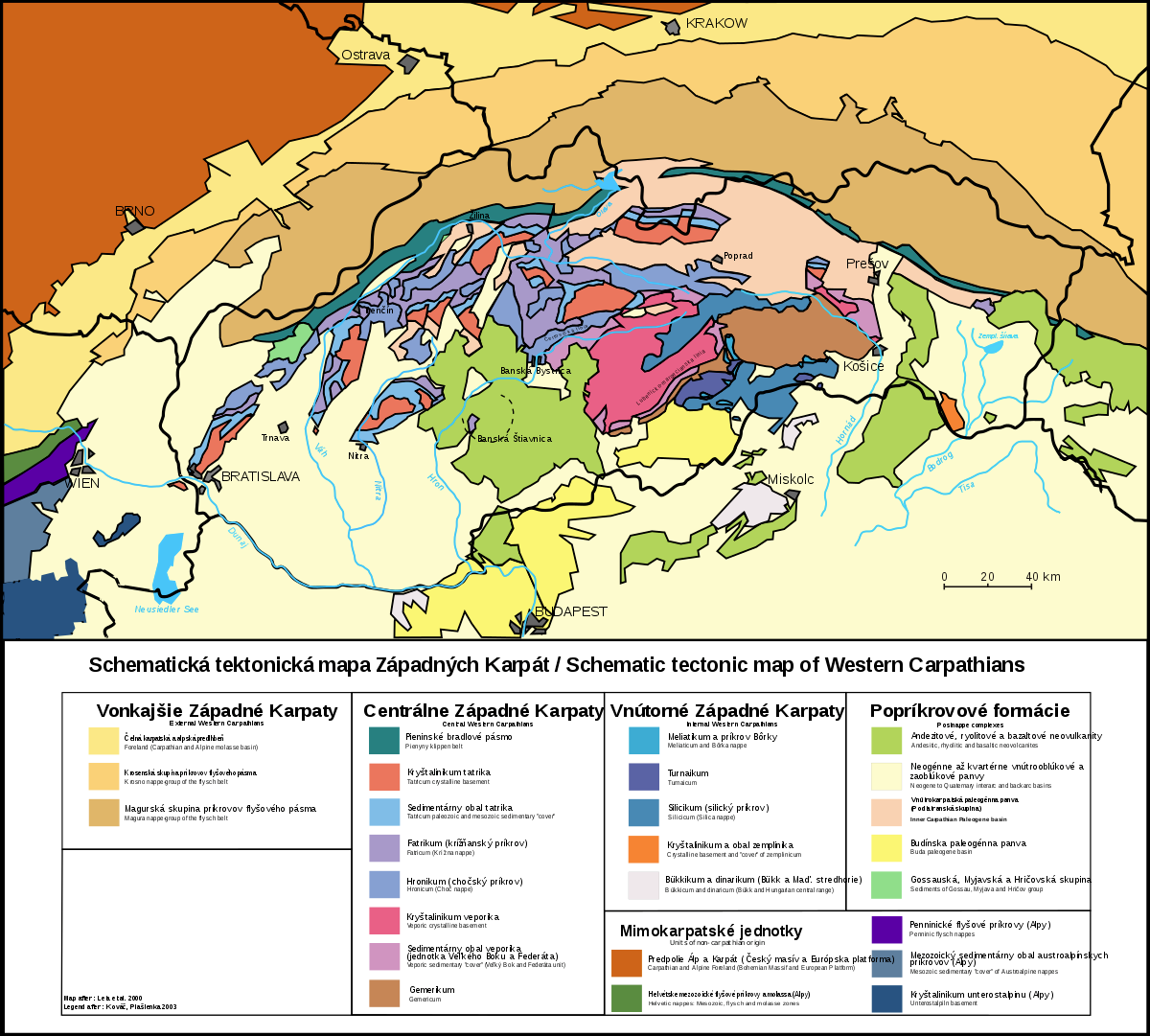 9
| 01.06.2023
Laboratory experiments
Testing of reservoir rock:
Storage and exposure of core samples to hydrogen at different % of H2
Petrographical characterization
Gas permeability and water permeability measurement
Composition of gas and water phase measurement
Different pressure, temperature, water salinity
Different pressure, temperature, water salinity
Testing of cap rock:
Threshold pressure measurement for H2
H2 diffusion coefficient measurement
Test at several hydrogen concentration
10
| 01.06.2023
Laboratory experiments
Microbial activity
Identification of bacteria / archaea presented in reservoir
Simulating the reservoir condition to define microbial reaction which will occur
Tests will be done at original reservoir water samples
pH measurements, composition of gas and water phase 
Initial and maximum microbial density
Cell number before and after experiment
Test will be done at several H2 concentration
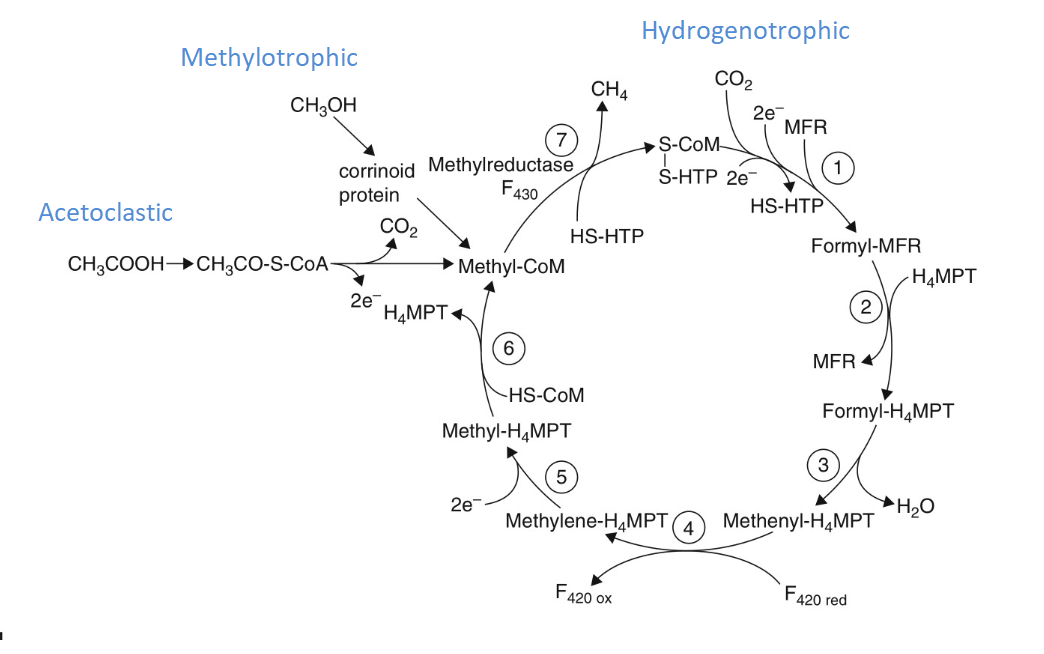 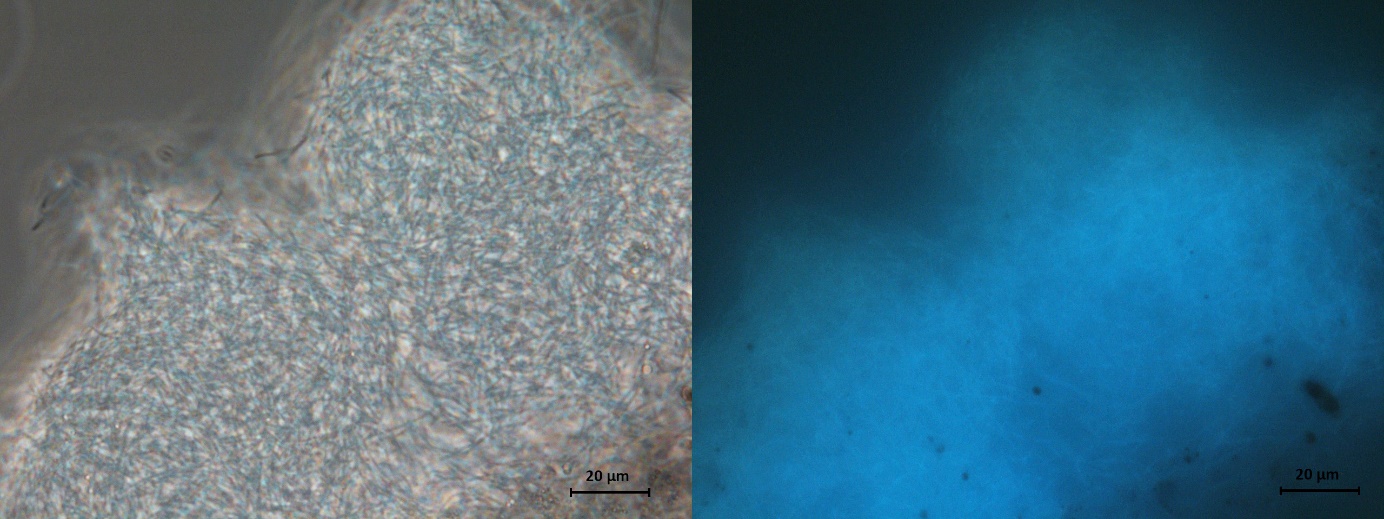 11
| 01.06.2023
Modelling of h2 behaviour
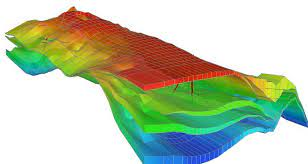 Geochemical model will be created
H2 impact to reservoir rock
H2 impact to Cap rock
Reaction with reservoir fluid
Microbiology
Model will predict the H2 behaviour in the reservoir  - will be verified during the FID phase
12
| 01.06.2023
Research of H2 influence to UGS
Material testing
Testing of steels and sealing materials
At real storage condition (worst condition) – temperature, pressure, methanol, hydrocarbons, wet gas etc...
Description of the test is in discussion

Cement testing
Measurement of gas permeability 
Microscopic investigations
X ray diffraction and Energy dispersive X ray spectroscopy
Test at several H2 concentration and different conditions (pressure, temperature, salinity)
13
| 01.06.2023
Outcomes from R&D
Selected structure for 2. phase of the project (FID phase)
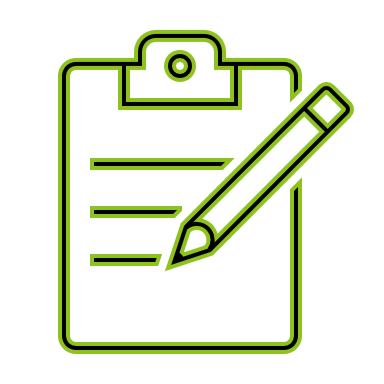 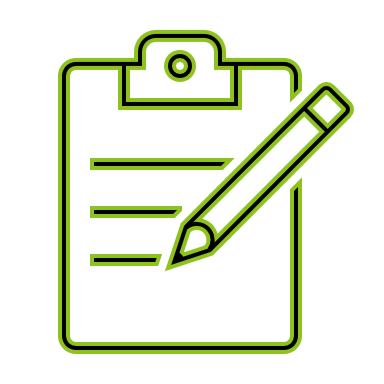 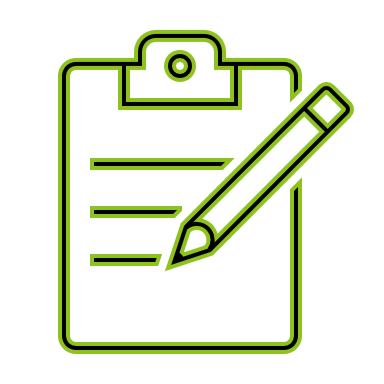 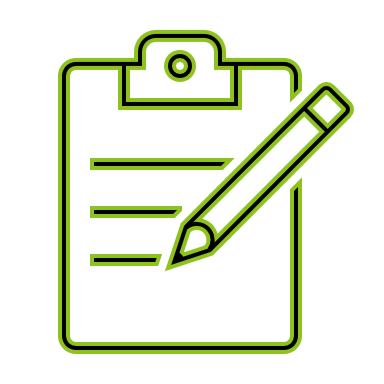 Defined performance parameters of selected structure:
WGV
Injection / withdrawal rate
H2 concentration etc.
Model simulating H2 behaviour
Design of the surface facility for 2. phase of the project
14
| 01.06.2023
FID phase
15
| 01.06.2023
Contact:
Roman Zavada
Head of Innovation Unit
roman.zavada@naft.sk
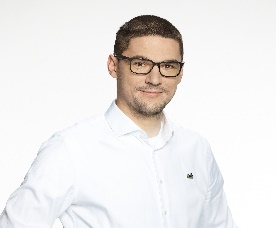 Thank you